Бюджет муниципального образования городское поселение Андра на 2017 год и плановый период 2018-2019 годов
Публичные слушания  22 ноября 2016 года
Основные принципы формирования доходов бюджета г.п. Андра на 2017 год
ДОХОДЫ БЮДЖЕТА ГОРОДСКОГО ПОСЕЛЕНИЯ
 АНДРА НА 2017 ГОД СОСТАВЛЯЮТ 
33 911,0 ТЫС. РУБЛЕЙ
Основные принципы формирования доходов бюджета г.п. Андра на  плановый период 2018-2019 годов
Удельный вес в структуре доходов составляет
Основные принципы формирования доходов бюджета г.п. Андра на 2017 год и на плановый период 2018-2019 годов
Расходы бюджета г.п. Андра на 2017год и плановый период 2018-2019 годов
РАЗДЕЛ 01 «ОБЩЕГОСУДАРСТВЕННЫЕ ВОПРОСЫ», ТЫС.РУБ.
0409 - Дорожное хозяйство, тыс.руб.
субсидия на строительство (реконструкцию), капитальный ремонт и ремонт автомобильных дорог общего пользования местного значения в рамках программы «Дорожное хозяйство», тыс.руб.
0410 – Связь и информатика
35,00
тыс.руб
35,00 
тыс.руб.
53,00 
тыс.руб.
53,00 
тыс.руб.
35,00 тыс.руб
53,00 
тыс.руб.
0412 – Другие вопросы в области национальной экономики
Муниципальная программа «Управление муниципальной собственностью Октябрьского района на 2016-2020 годы» (мероприятия по землеустройству и землепользованию), тыс.руб.
Раздел 05 «Жилищно-коммунальное хозяйство»
Расходы бюджета г.п. Андра на 2017 год
0501 – Жилищное хозяйство, тыс.руб.
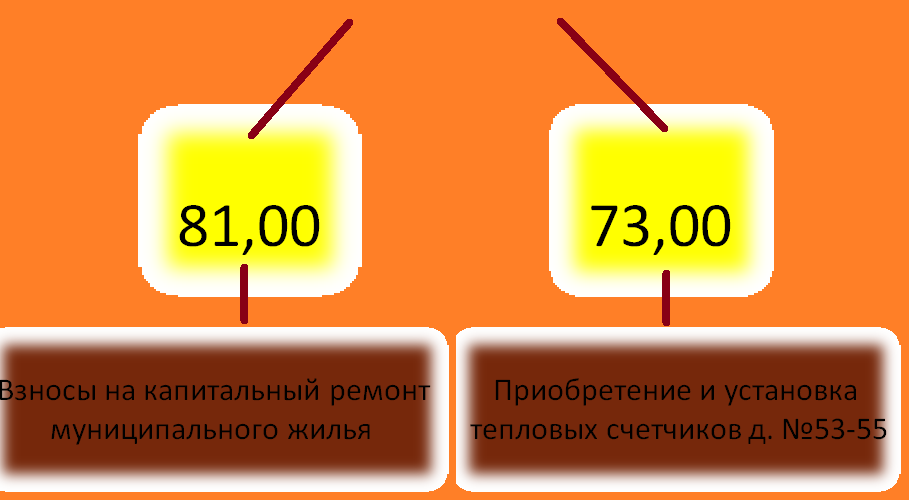 0502 – Коммунальное  хозяйство, тыс.руб.
субсидия на реконструкцию, расширение, модернизацию, строительство и капитальный ремонт объектов коммунального комплекса тыс.руб.
0503 – Благоустройство, тыс.руб.
Раздел 08 «Культура и кинематография»
Раздел 08 «К
Расходы по МКУК «КДЦ «Лидер»
Расходы на заработную плату и начисление на оплату труда  - 6 364,4 тыс.рублей;
Налог на имущество - 6 000,00 тыс. рублей;
Коммунальные услуги - 1 000,00 тыс.рублей;
Льготный проезд – 150,00 тыс. рублей;
Услуги связи – 65,8 тыс.рублей;
Работы и услуги по содержанию имущества 68,9 тыс. рублей.
Раздел 11 «Физическая культура и спорт» на 2017 год и плановый период 2018-2019 годов
Проведение мероприятий по физической культуре и массовому спорту – 34,00 тыс. рублей; 

Содержание подведомственного учреждения МКУК «КДЦ «Лидер» - 3 672,00 тыс. рублей.
Спасибо за внимание!
Публичные слушания 22 ноября 2016 года